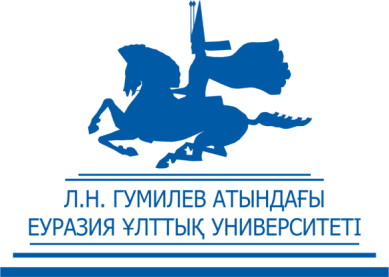 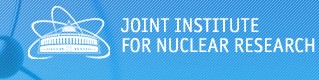 Semileptonic and nonleptonic decays of Bc meson into charmonium states
Issadykov Aidos
in collaboration with: Mikhail  A. Ivanov &
Bratislava group
The XXIII International Workshop High Energy Physics and Quantum Field Theory
Yaroslavl, Russia28.06.2017
PDG
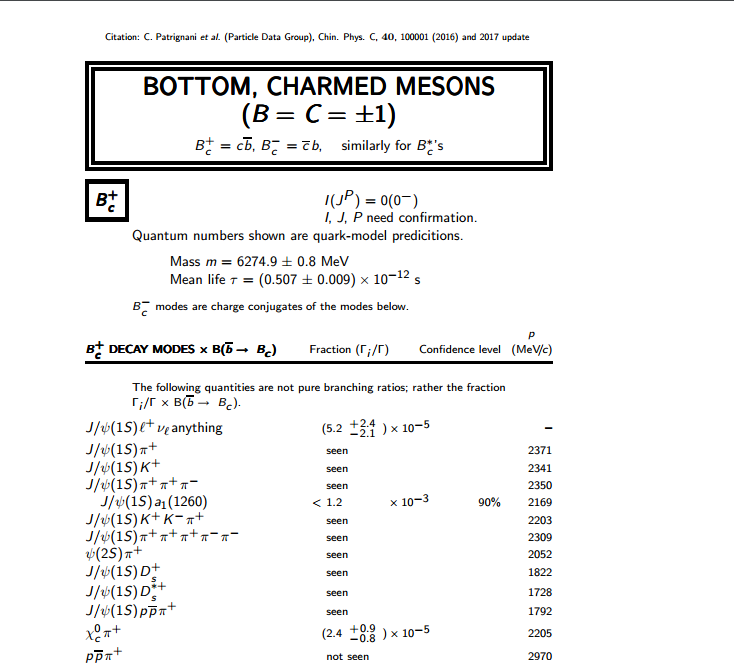 Experimental data
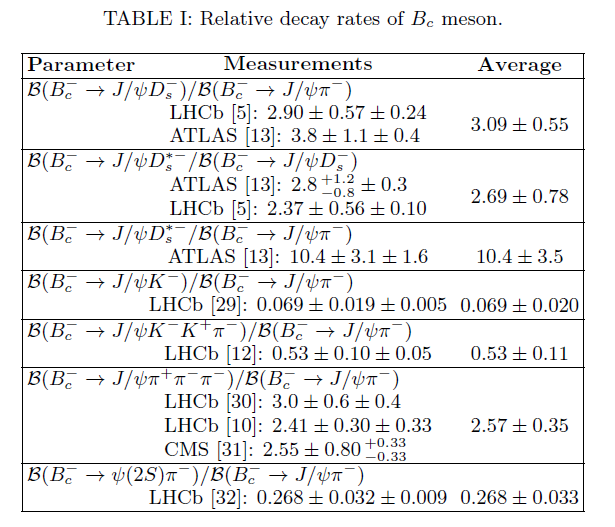 Goal
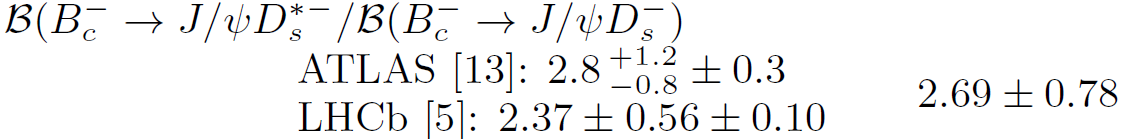 Covariant quark model
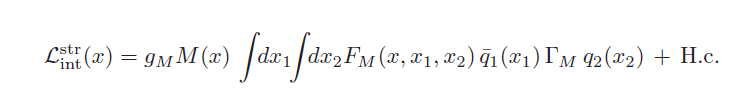 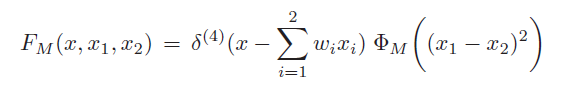 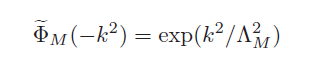 Compositeness condition in covariant quark model
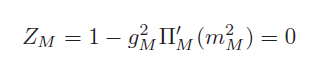 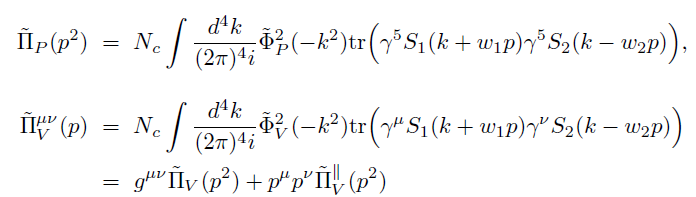 Model parameters
The fitted values of the size parameter Λ in GeV
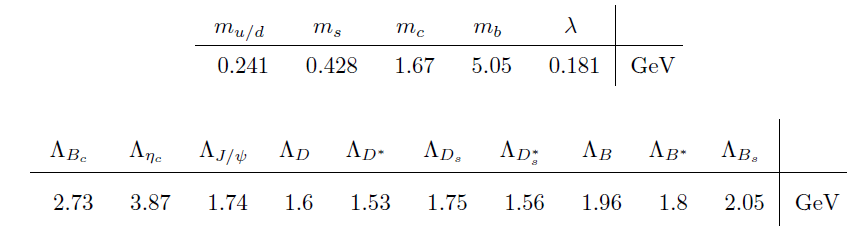 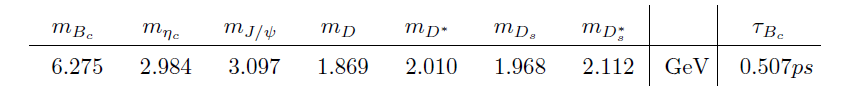 Leptonic decay constants (MeV)
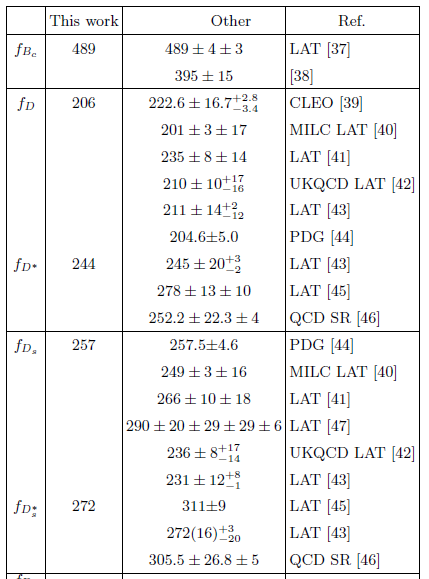 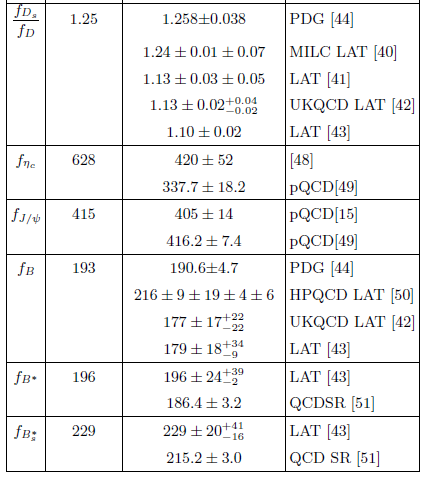 Form factors definition
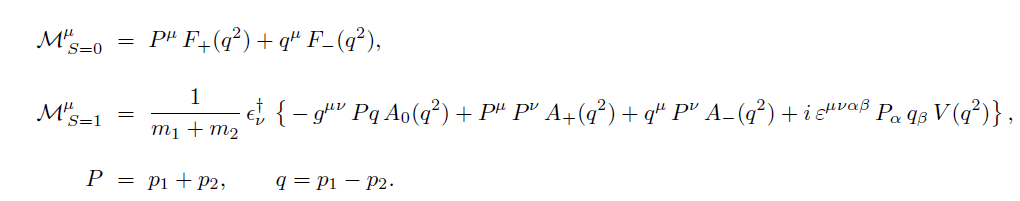 Form factors approximation
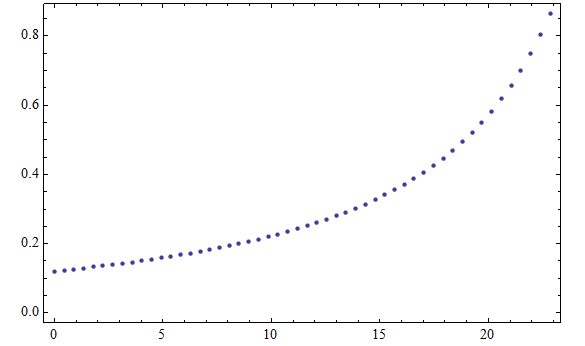 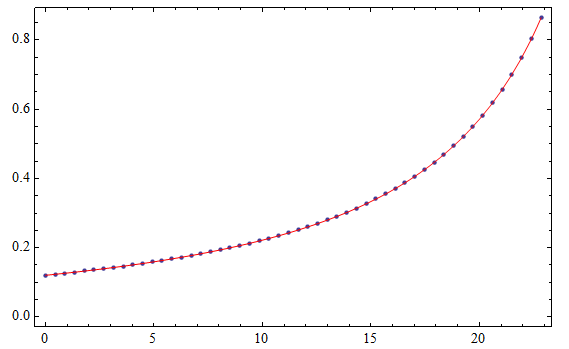 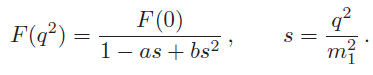 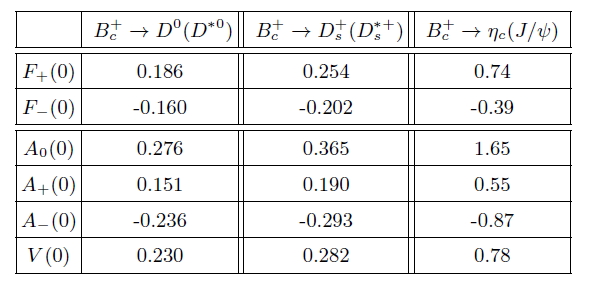 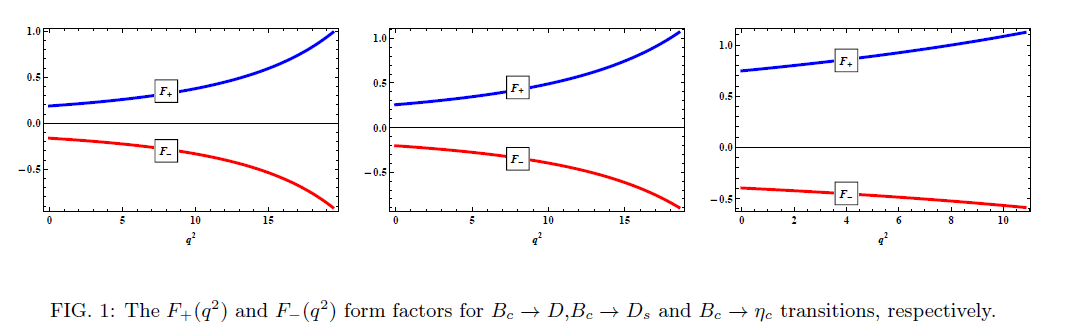 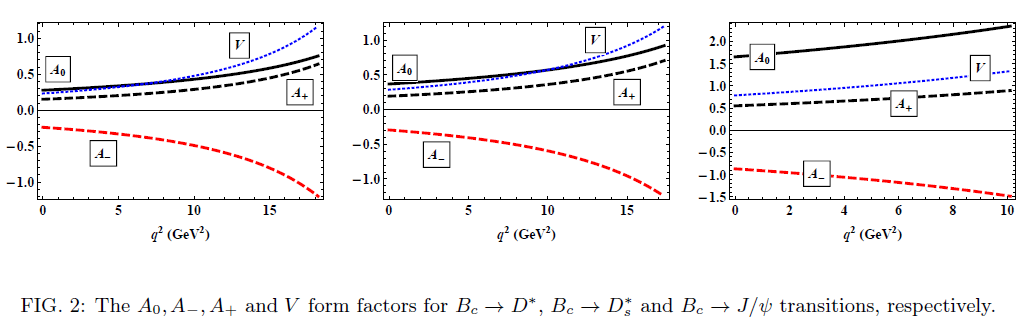 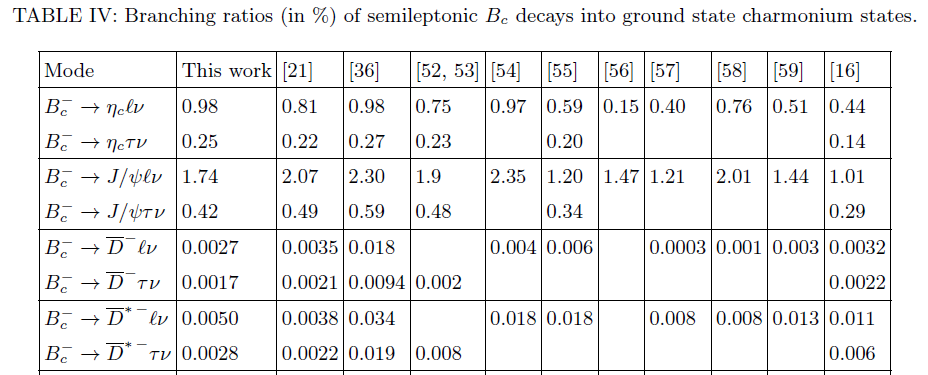 Ratios of semileptonic decays
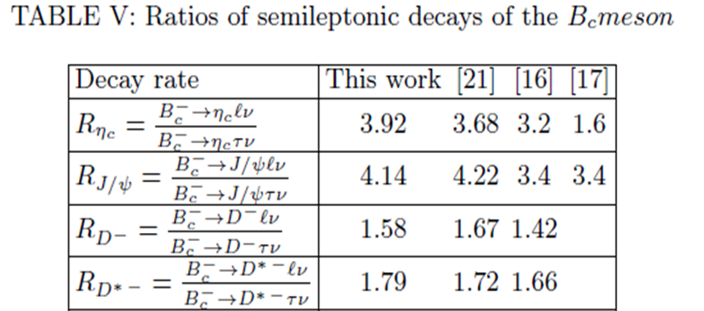 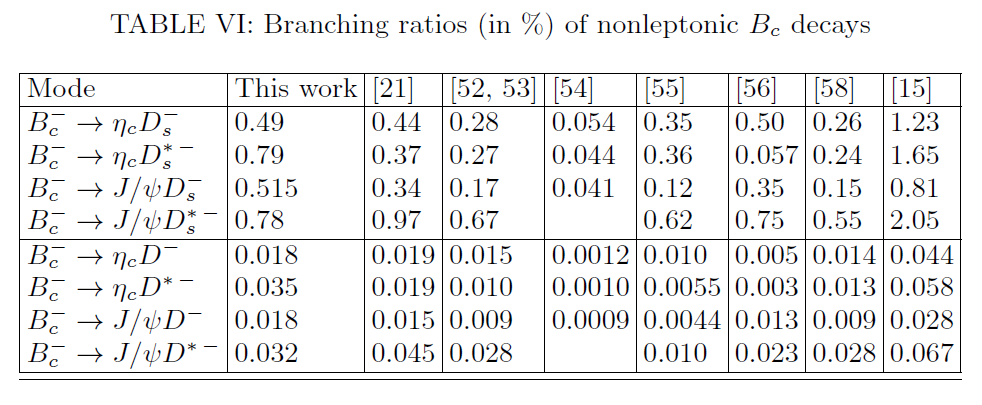 Ratio of nonleptonic decay
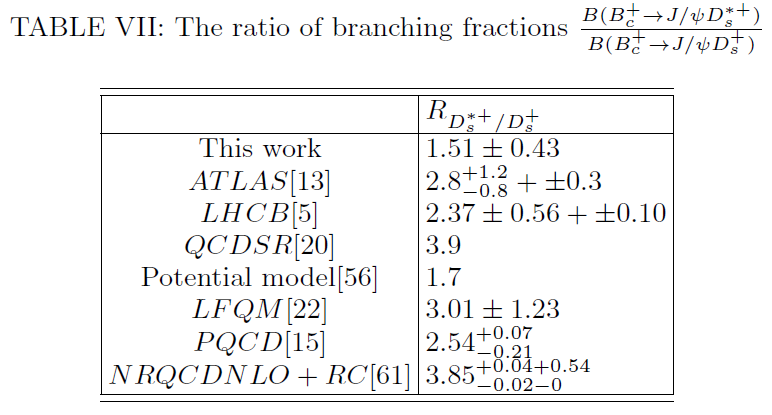 References
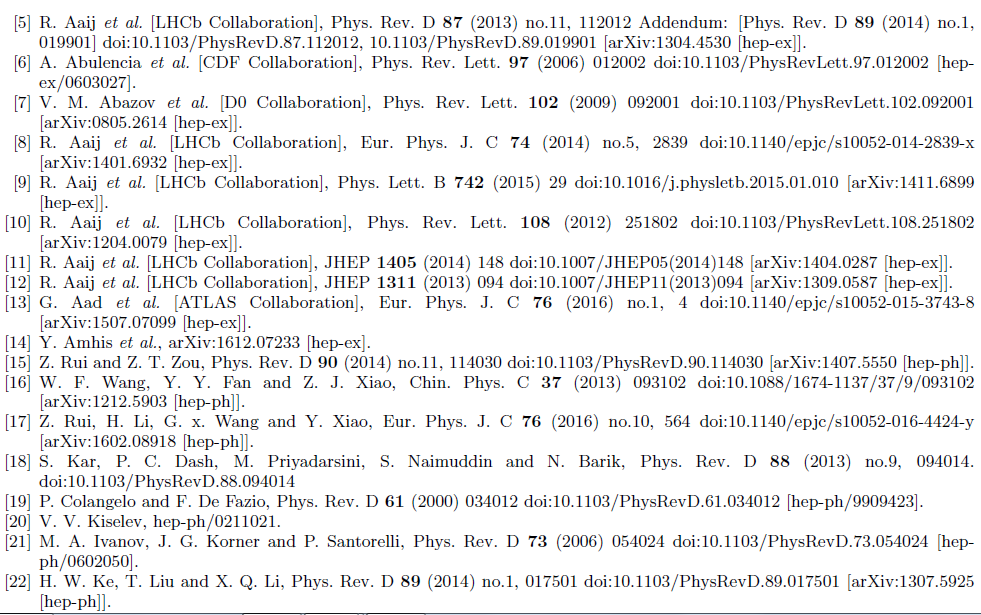 References
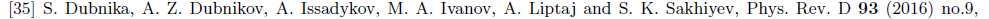 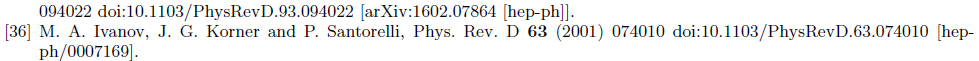 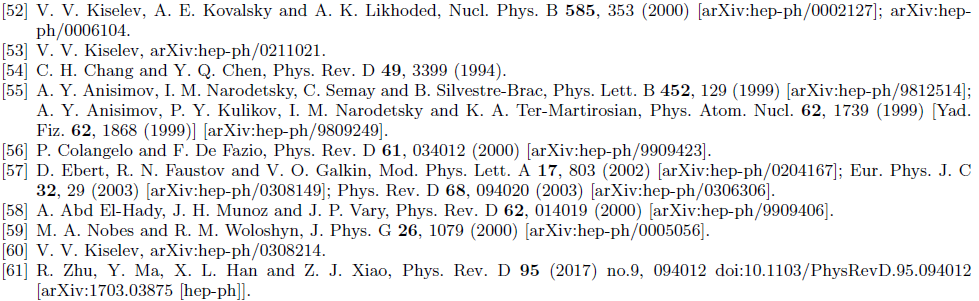 Thank you!
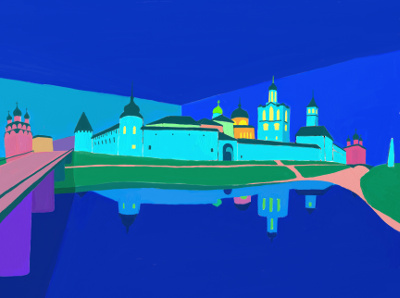 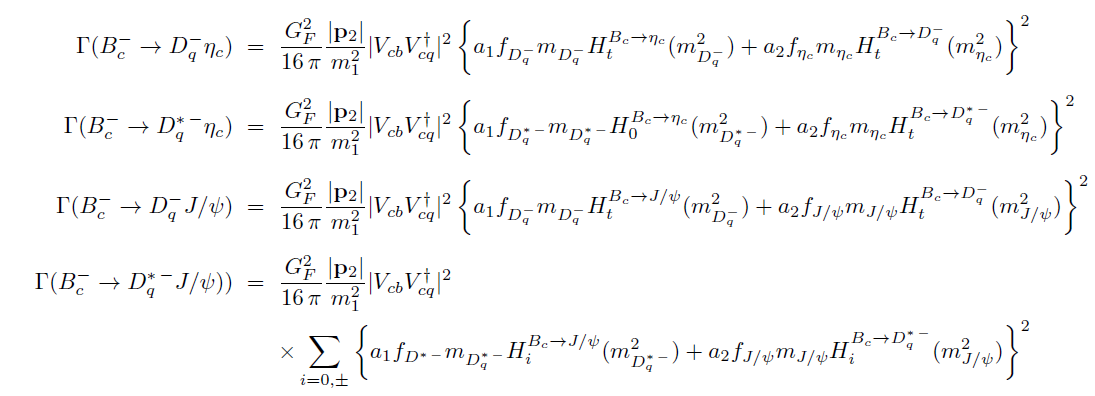 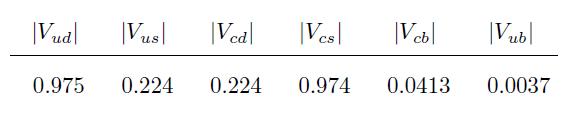 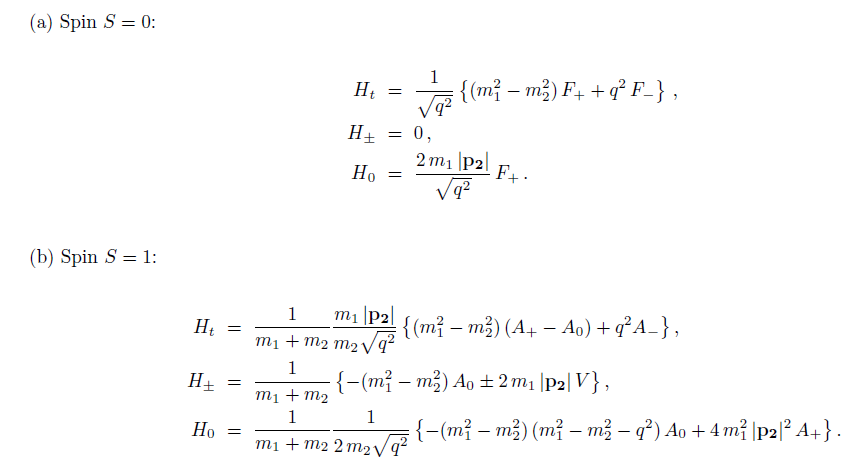